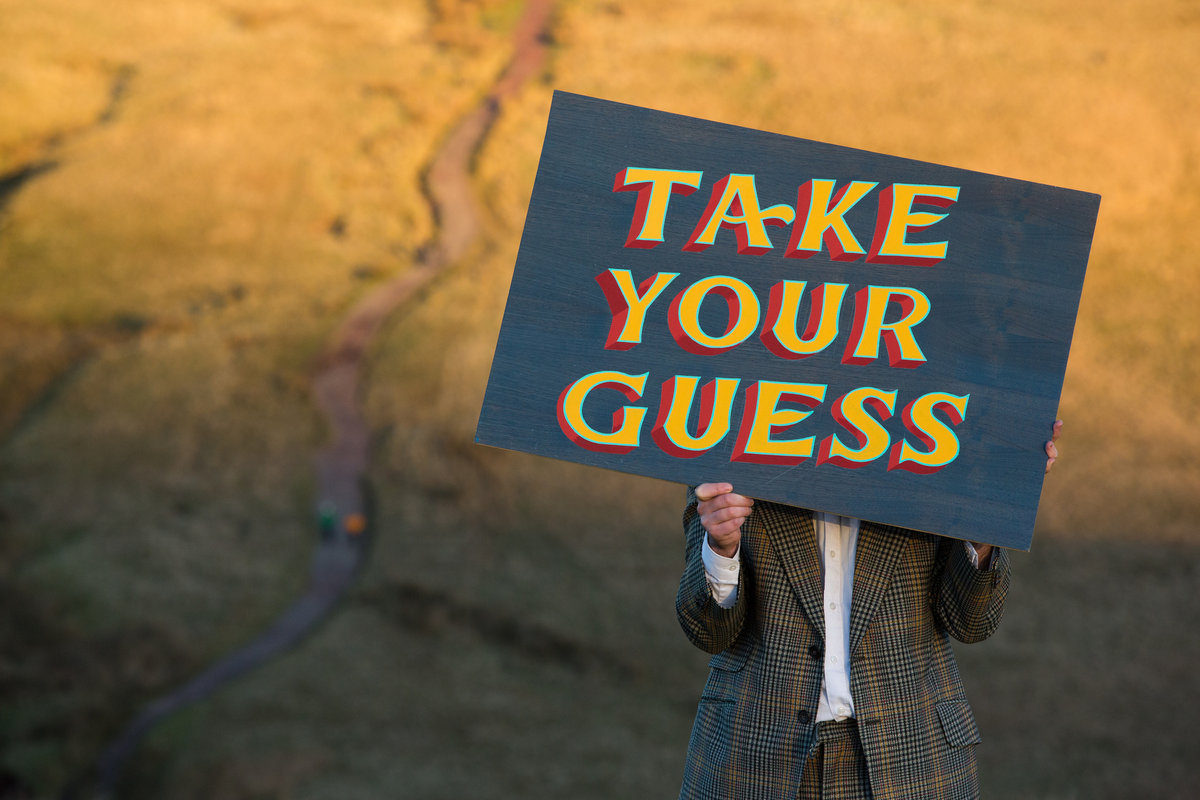 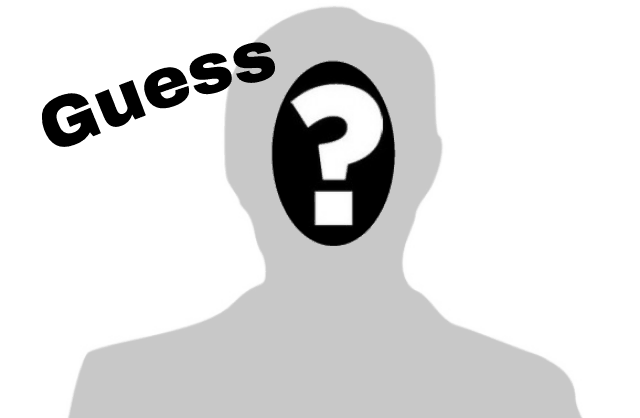 What does it look like?
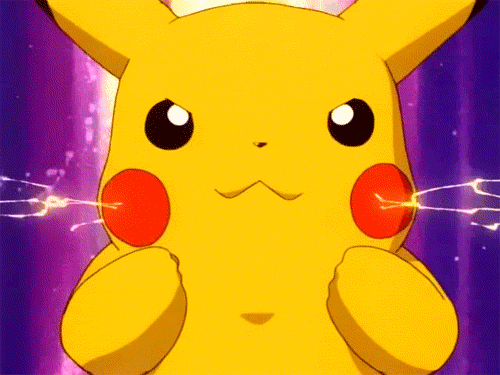 1. It has a yellow, bald head.
2. It has round, black eyes. 
3. It has a very small nose
    and a Cupid’s Bow mouth. 
4. It has long ears. 
5. It has a lot of electricity.
What does he look like?
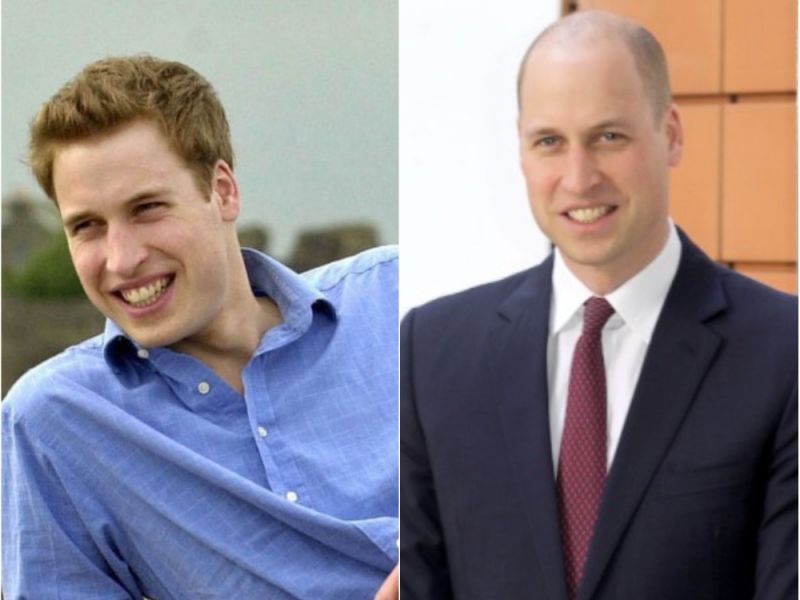 1. He has a bald head.
2. He has big blue eyes. 
3. He has a hawk nose and
    a smiling big mouth. 
4. He has normal ears. 
5. His grandmother is a
    queen.
What does she look like?
She has long, straight, black hair and a sharp angle.
2. She has big, round, black
    eyes. 
3. She has a small nose and
    a small mouth. 
4. She’s a cartoon character
  and a detective’s girlfriend.
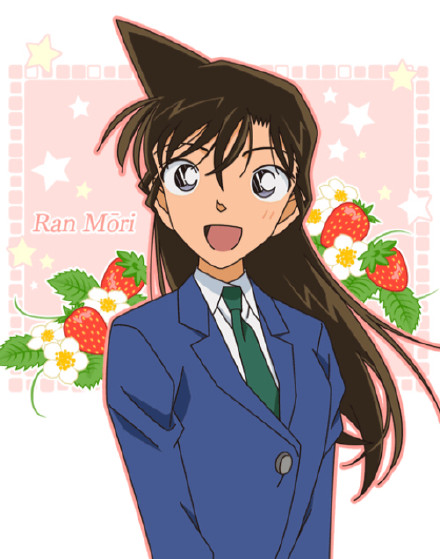 What does he look like?
1. He has short, straight,
     blond hair.
2. He has green eyes. 
3. He has a pointy nose and
    a big, thin mouth. 
4. He has big ears. 
5. He’s a famous leader and
    a businessman.
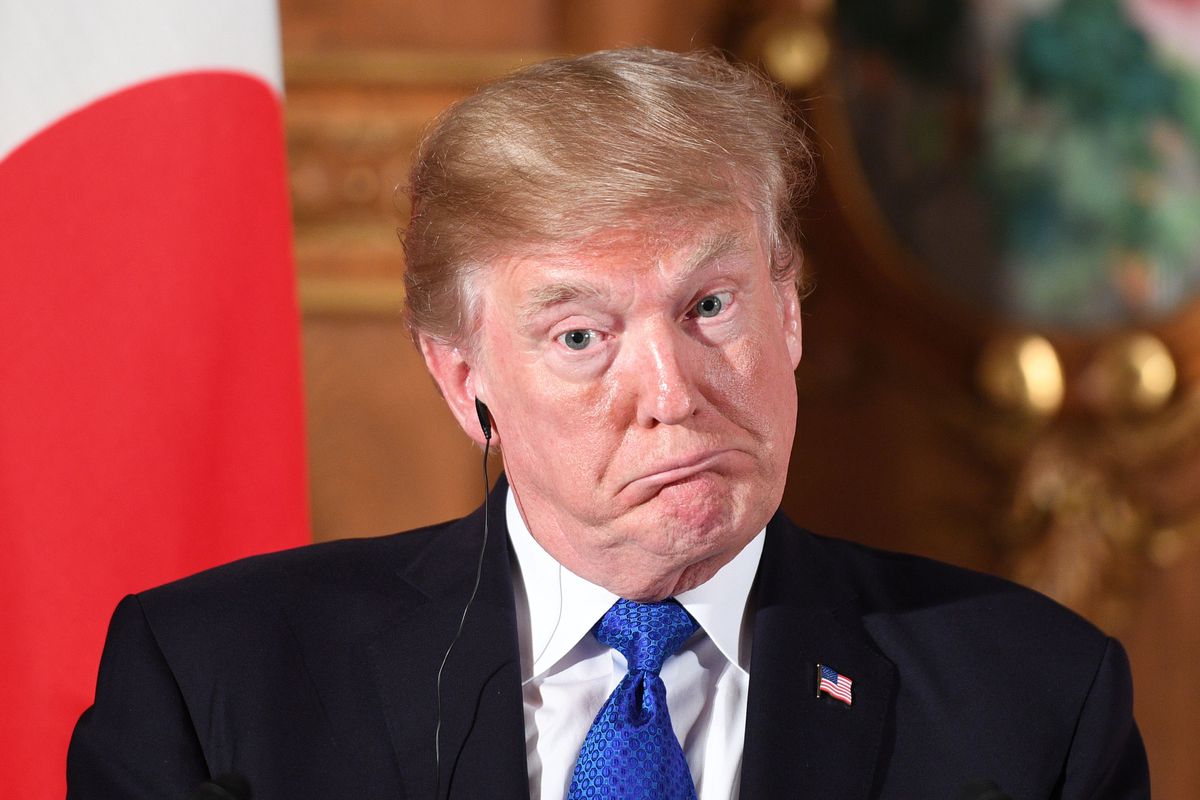 What does he look like?
He has short, straight,
     black hair.
2. He has big, black eyes. 
3. He has a big, round nose
    and a glamour mouth.
4. He has big ears. 
5. He’s a teacher, and
    masters in baseball and
    swimming.
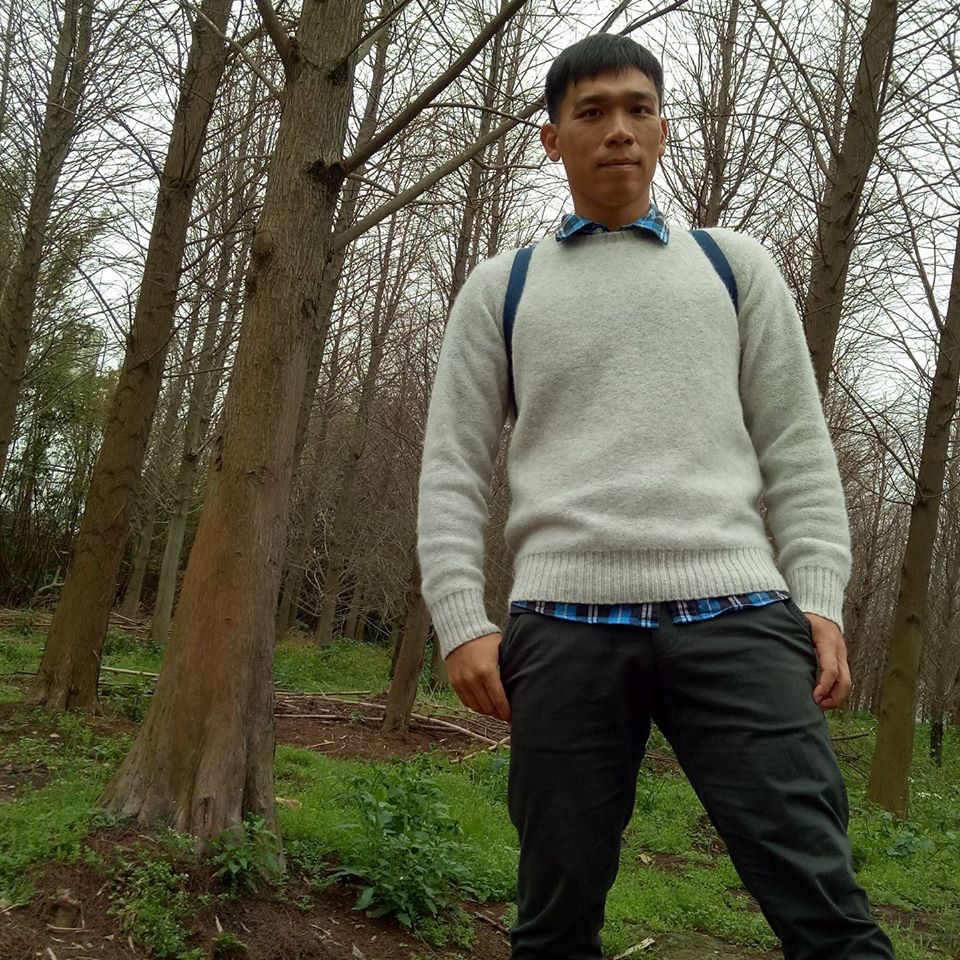 What does she look like?
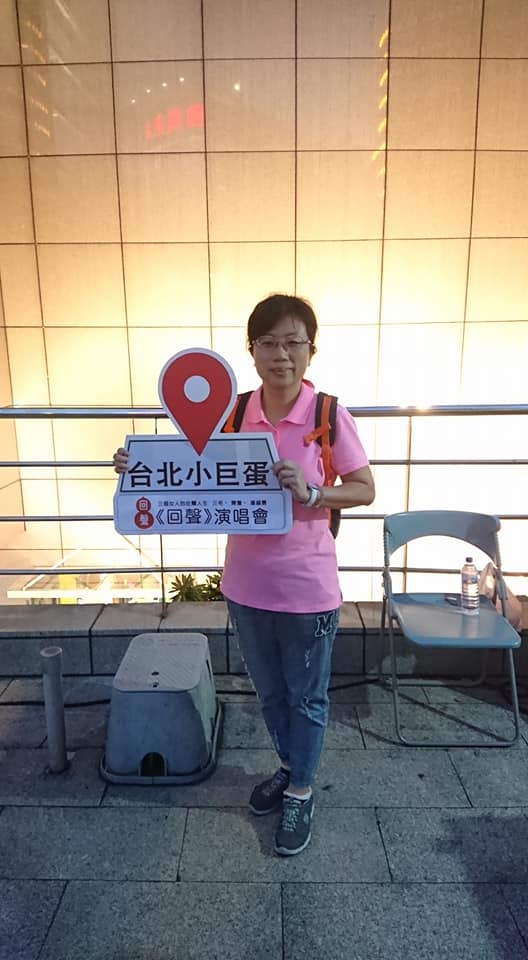 She has a medium length, 
    straight, black ponytail.
2. She has small black eyes. 
3. She has a round nose and
    a natural mouth. 
4. She’s a teacher and loves
   to see baseball games and
   concerts.
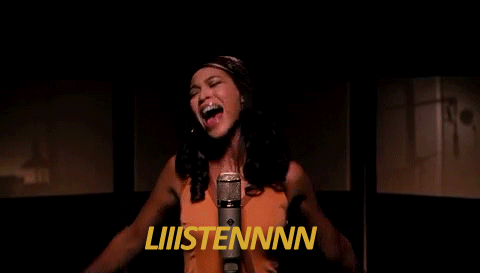 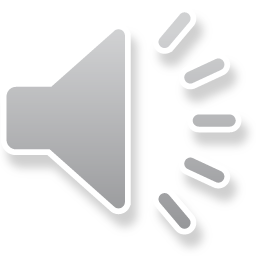